Pediatrics – Developmental assessment
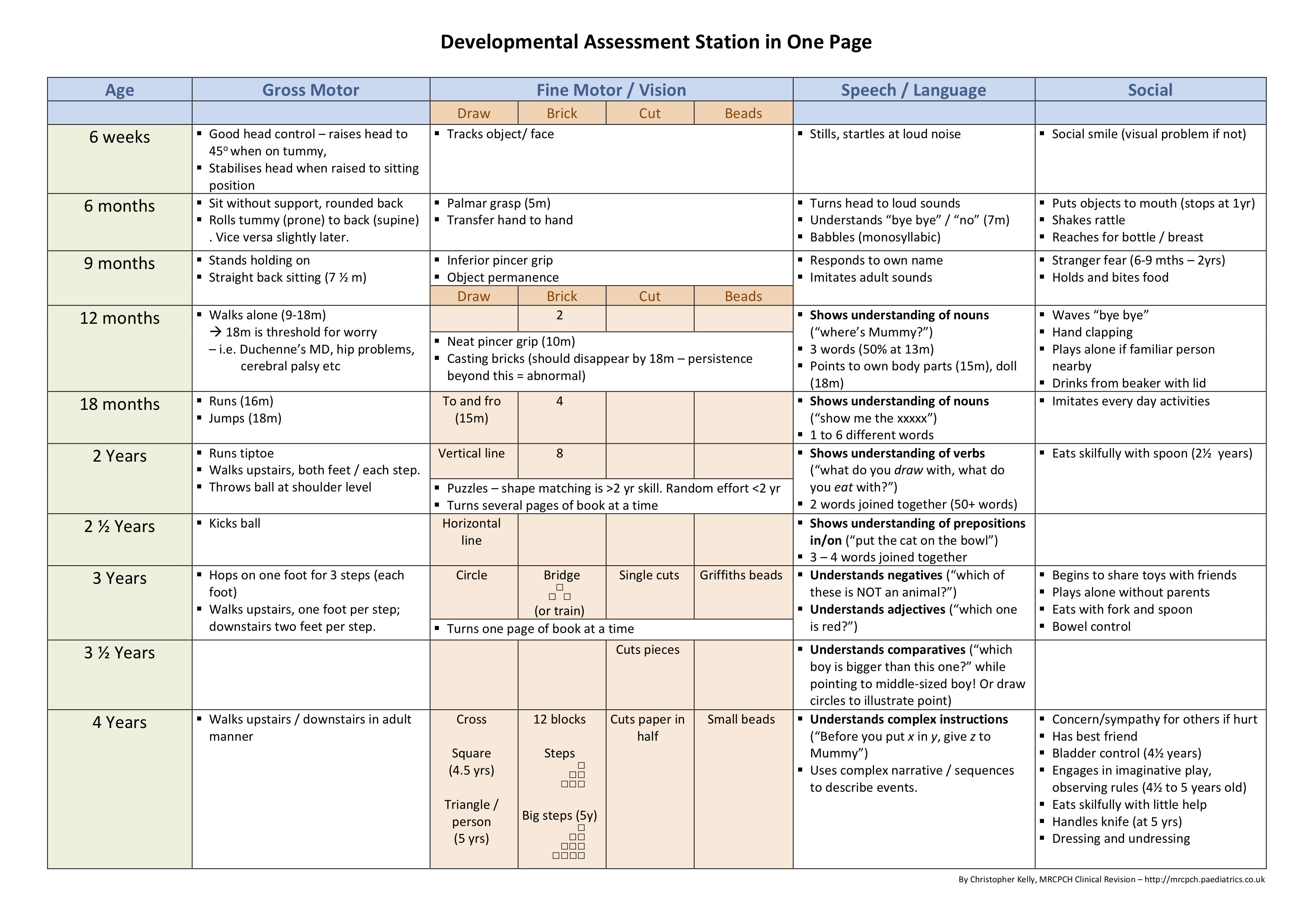